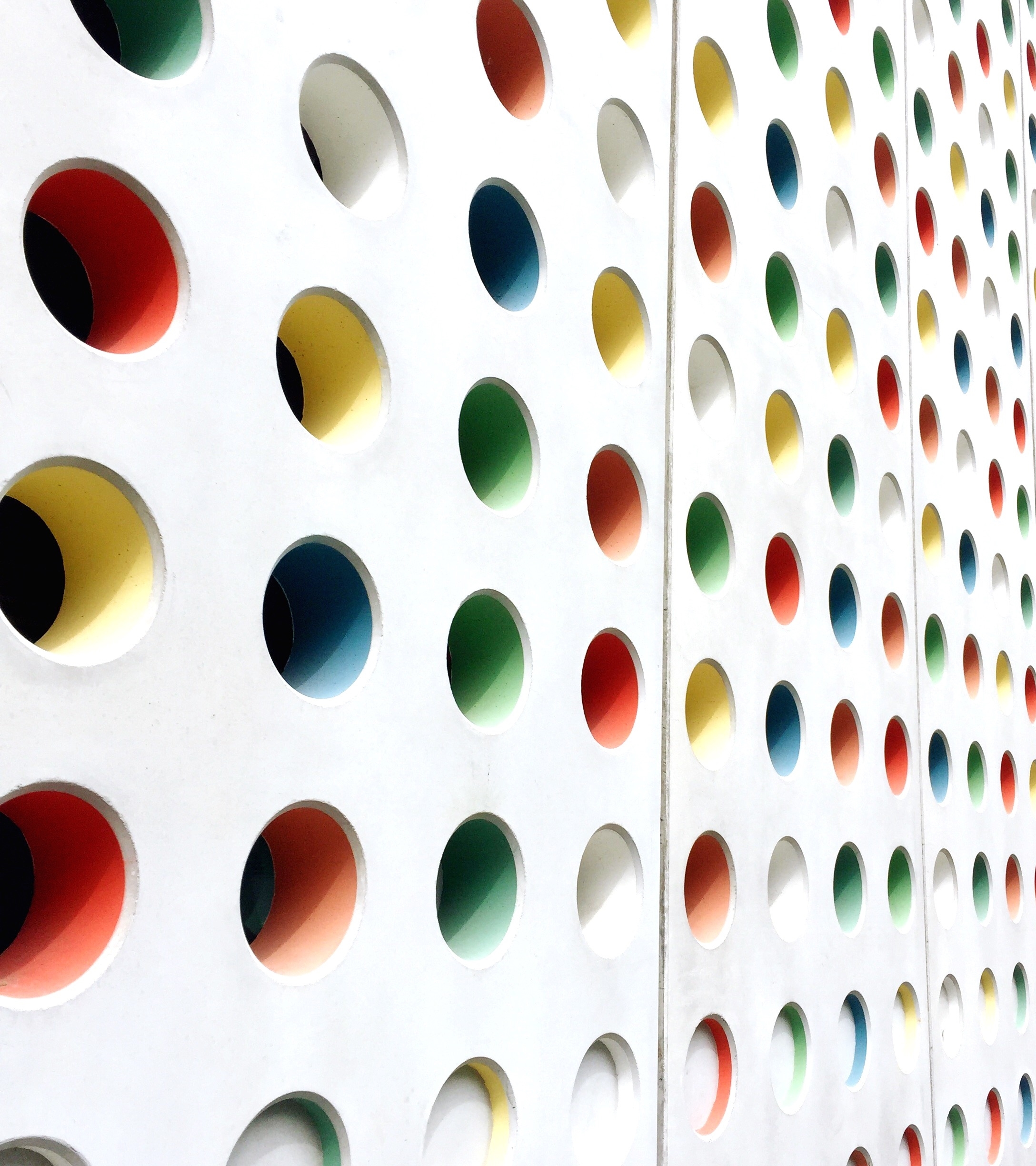 Passerelle vers le Forum des jeunes
Diversité des jeunes mais une seule voix
Town Hall 1 / 27 juillet
Consultation nationale avec priorités pour la mise en œuvre de la stratégie 2028 du point de vue des jeunes (Manifeste des jeunes)
 Ordre du jour consolidé avec priorités pour la mise en œuvre de la stratégie à présenter à l'AG
Town Hall 2
Enseignements tirés et recommandations d’autres jeunes ayant participé à la précédente AG
 Se préparer à participer
 Nouer un dialogue avec les membres du CA et les DE
 Programme de l’AG
Forum des jeunes
Partager les enseignements afin de promouvoir la participation des jeunes dans la prise de décision des AM - Gouvernance
 Responsabilité 
 Meilleures pratiques d'engagement des jeunes dans nos AM
 Thèmes d’affinité et partage d’expériences – Stratégie 2028
Assemblée générale
Présentation des conclusions du Forum des jeunes
 Dialogue intergénérationnel 
 Les délégués des jeunes s’expriment et votent au nom des AM